South Sudan Flood Monitoring and Prediction - 2024 Season
FEWS NET Science Team
December 31, 2024
1
Flooding Conditions in South Sudan
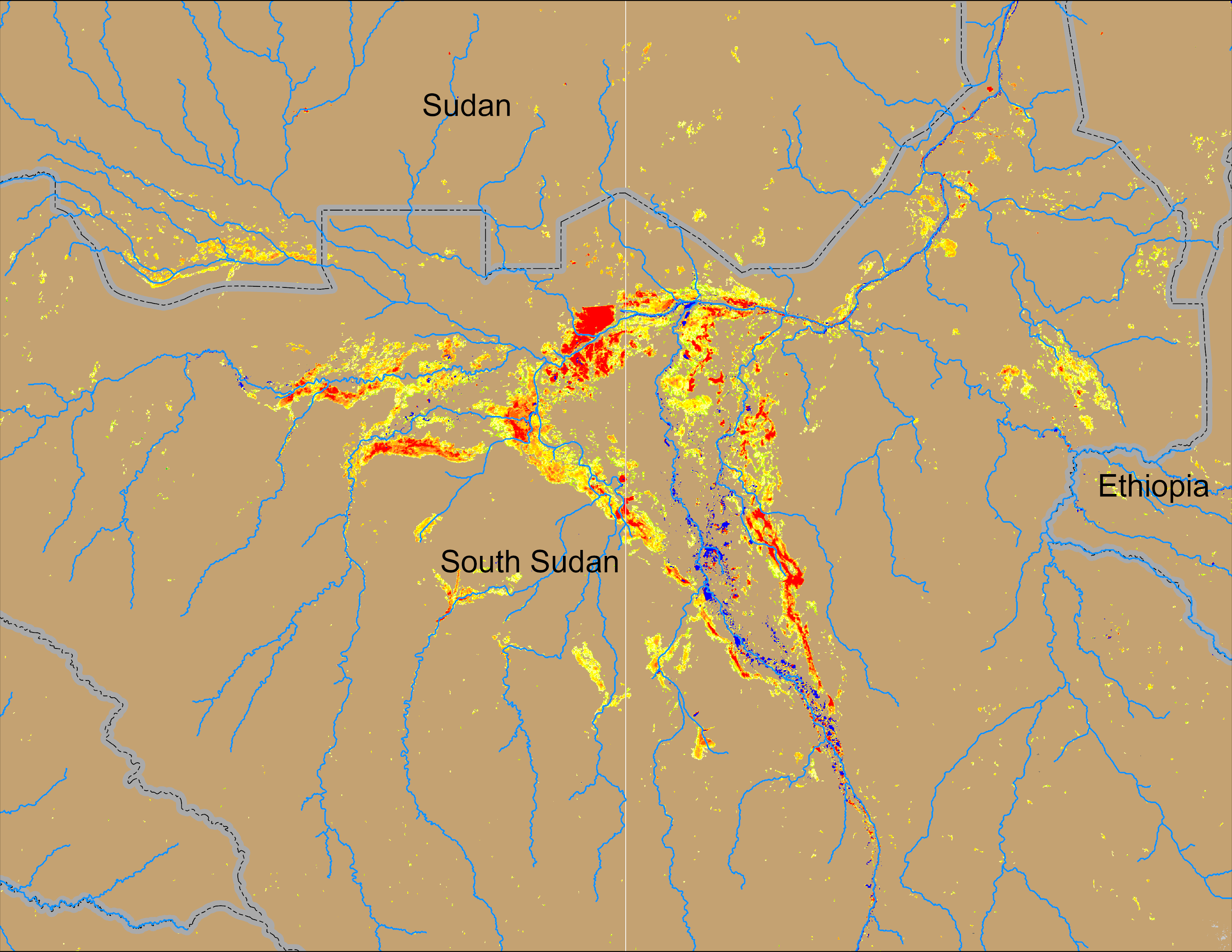 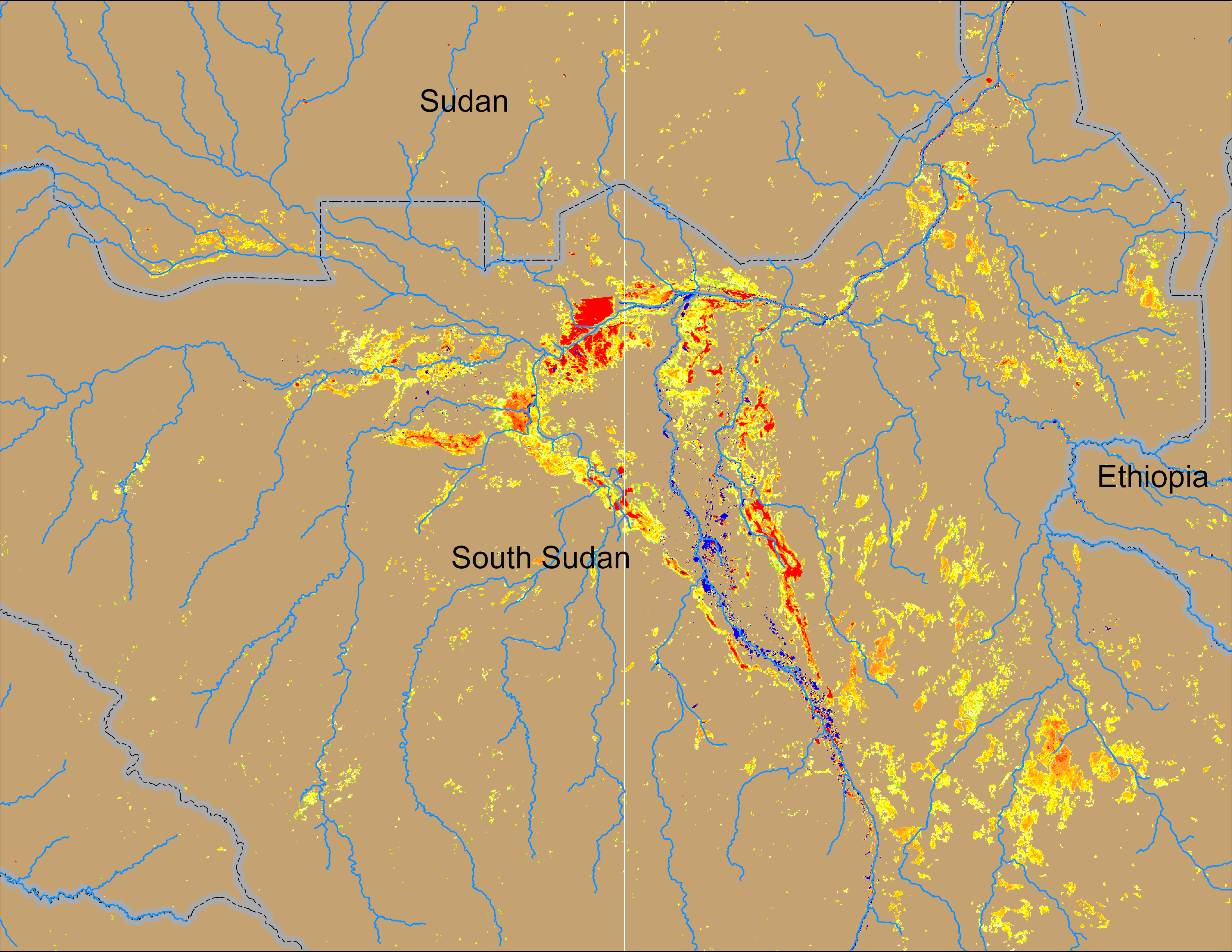 Sobet
Sobet
Akobo
Akobo
Pibor
Pibor
NOAA VIIRS 5-day comp.: 25 – 29 Dec 2024
NOAA VIIRS 5-day comp.: 26 – 30 Nov 2024
VIIRS misclassified burn scars as water.
2
(% of the pixel)
(% of the pixel)
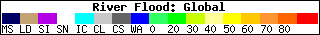 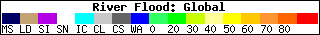 Flooding Progression
Dec 2024
Dec 2024
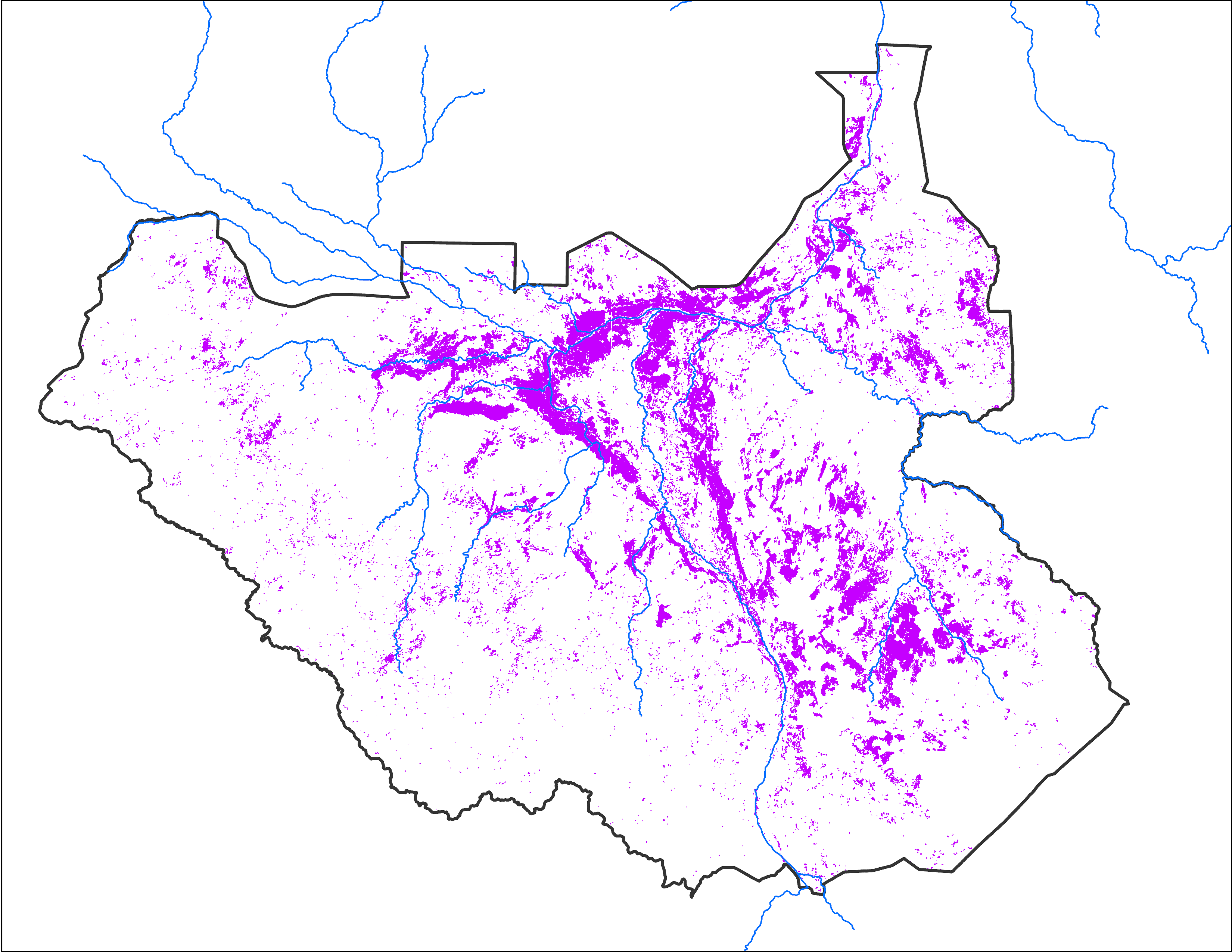 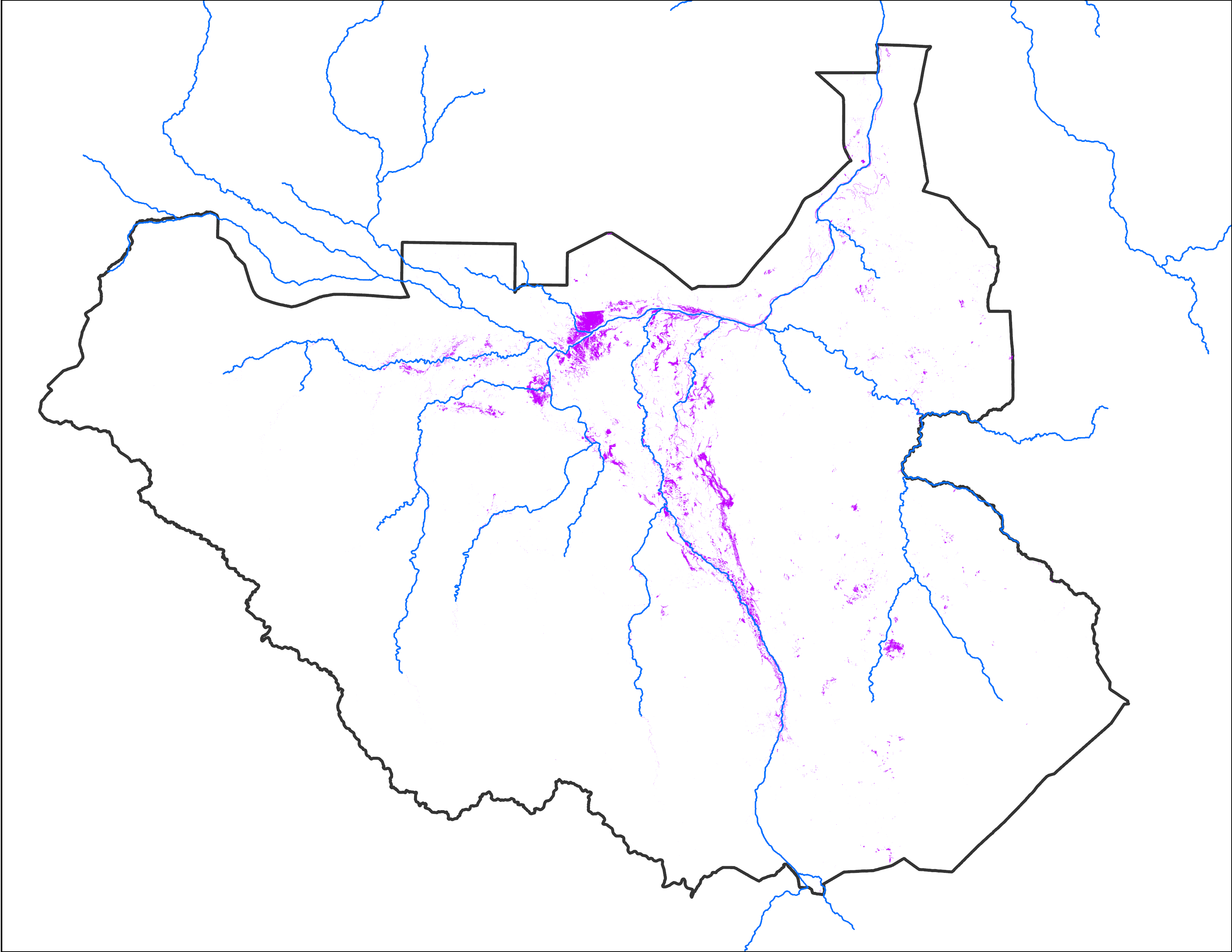 NOAA VIIRS: 74,542 km2
Landsat: 8,074 km2
NOAA VIIRS missclassified burn scars as water in December.
3
December 2024 Inundation
Dec 19, 2024
Dec, 2024
Dec, 2024
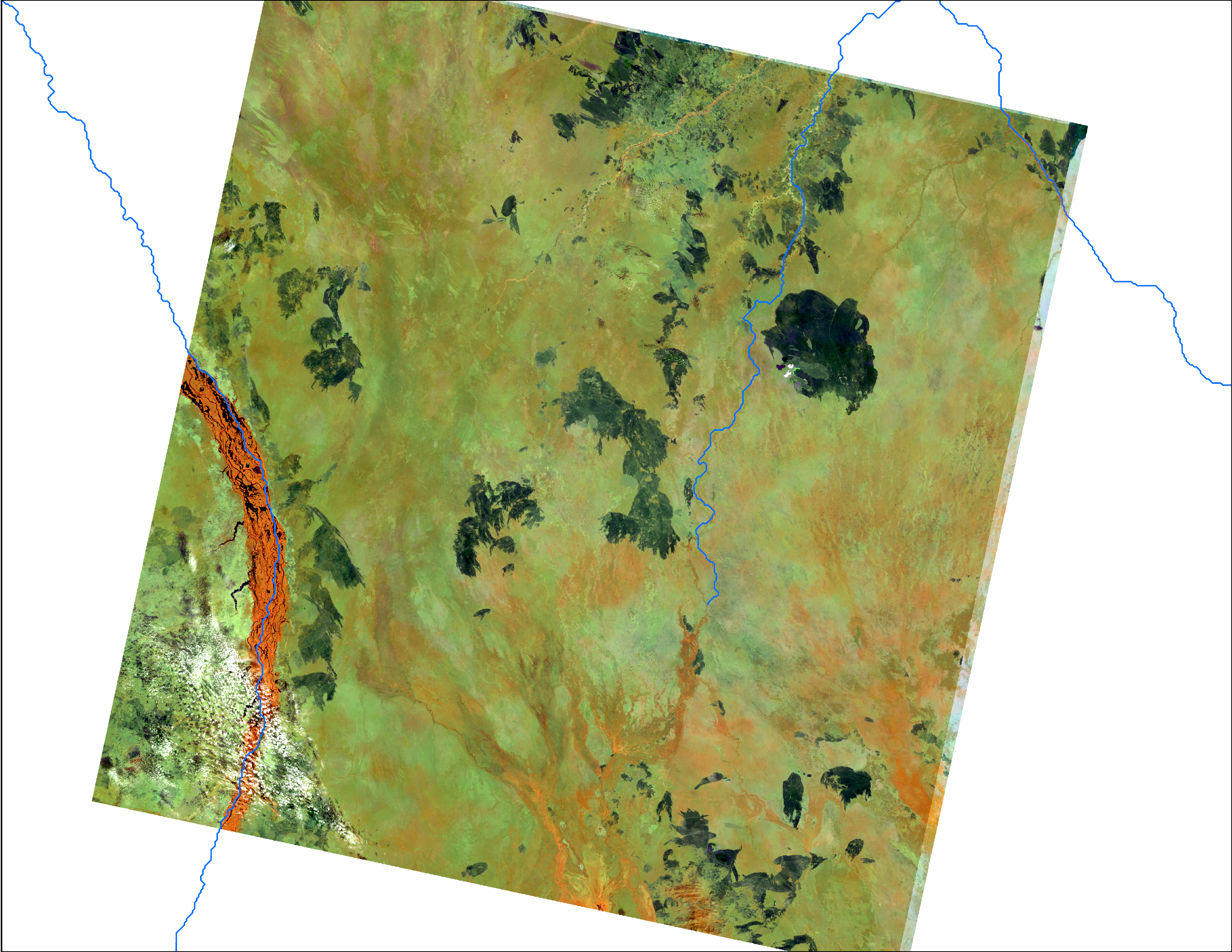 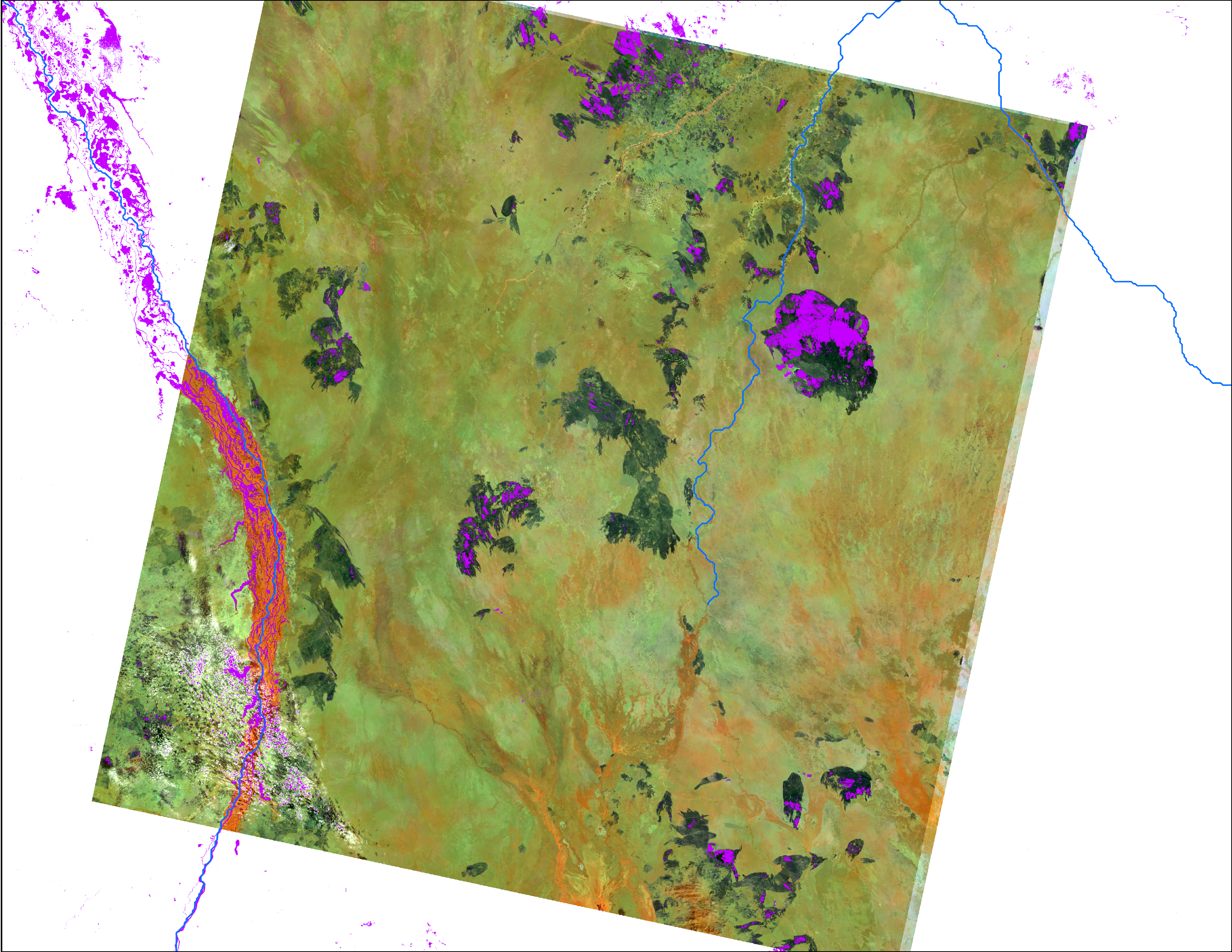 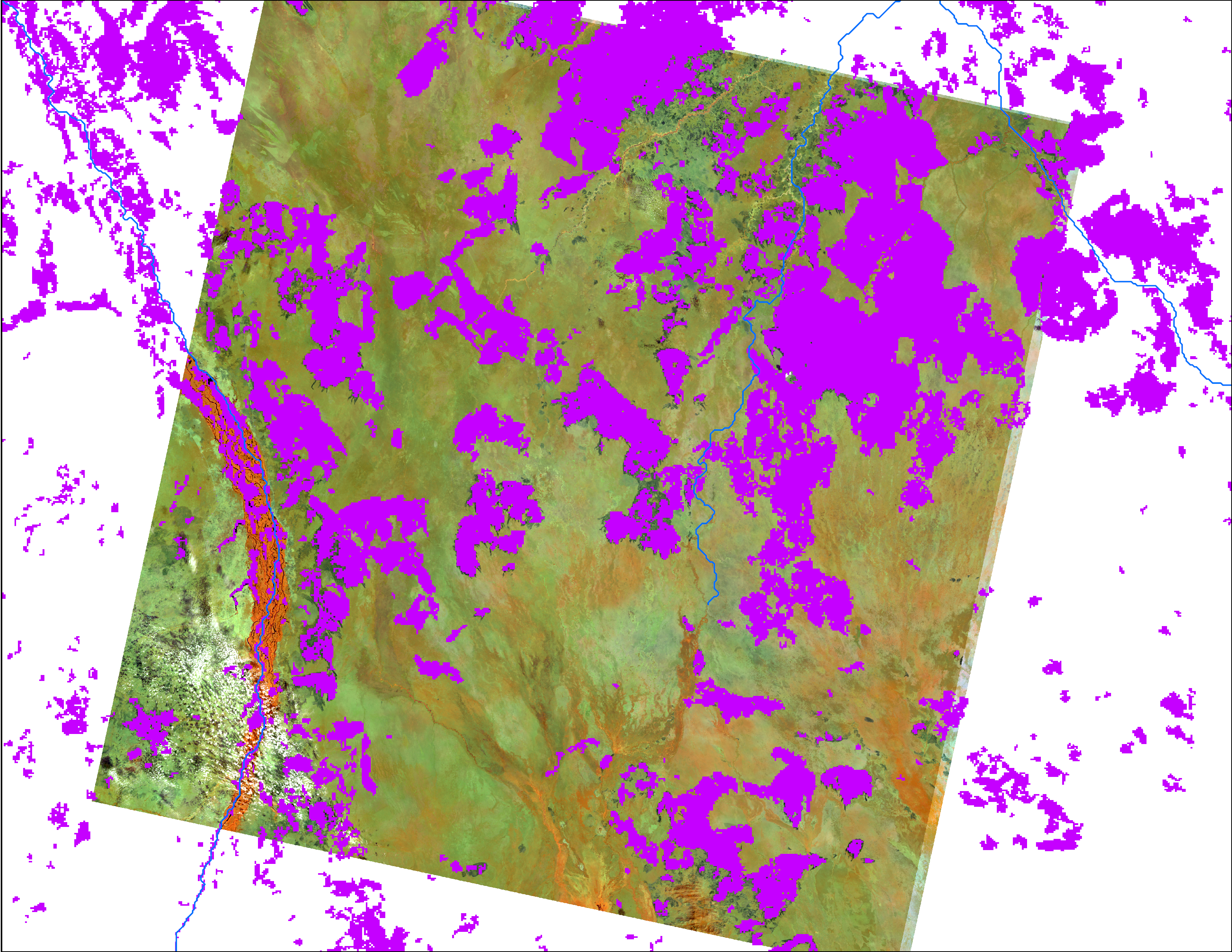 Landsat flood map
VIIRS flood map
564 Landsat
4
Flooding Progression
Dec 19, 2024
Dec 20 2024
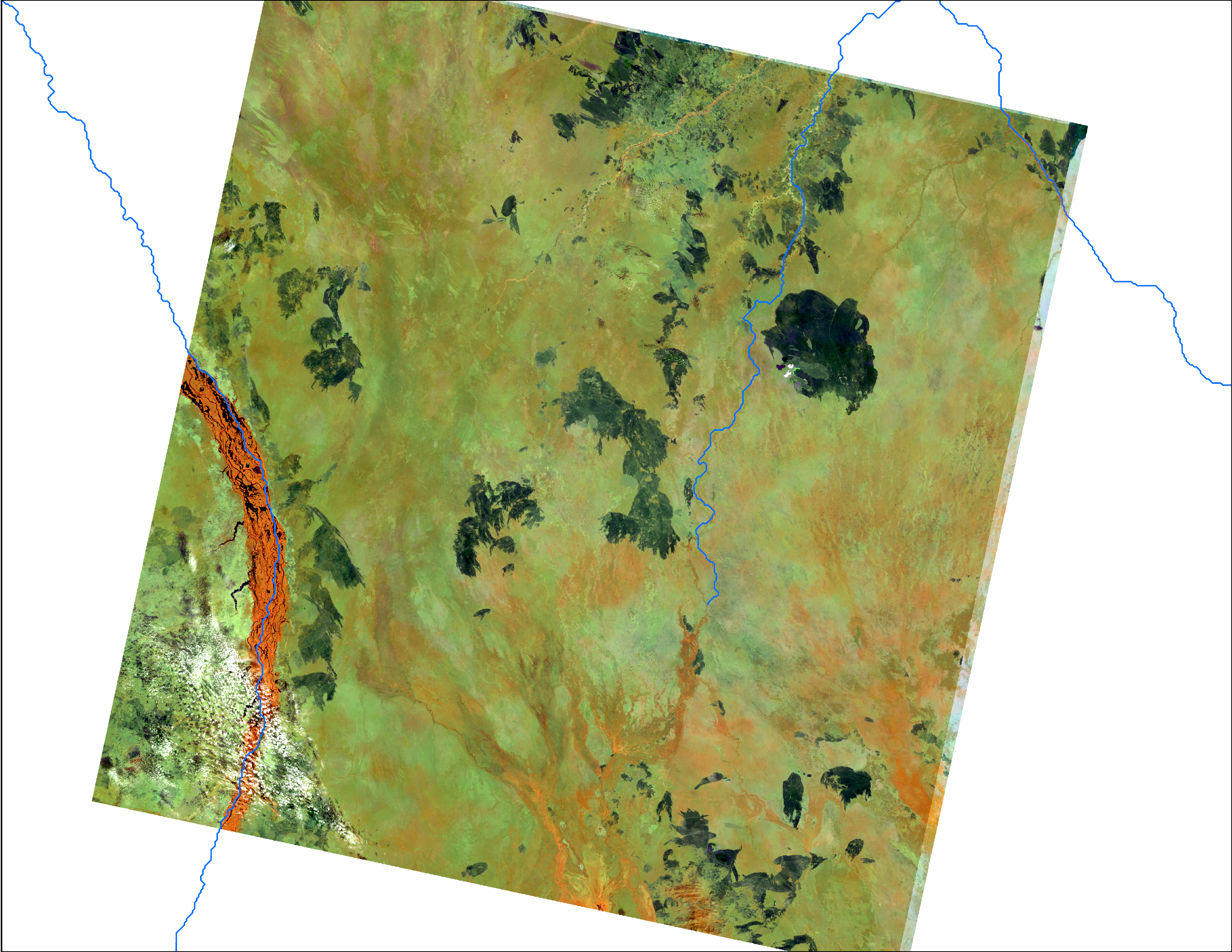 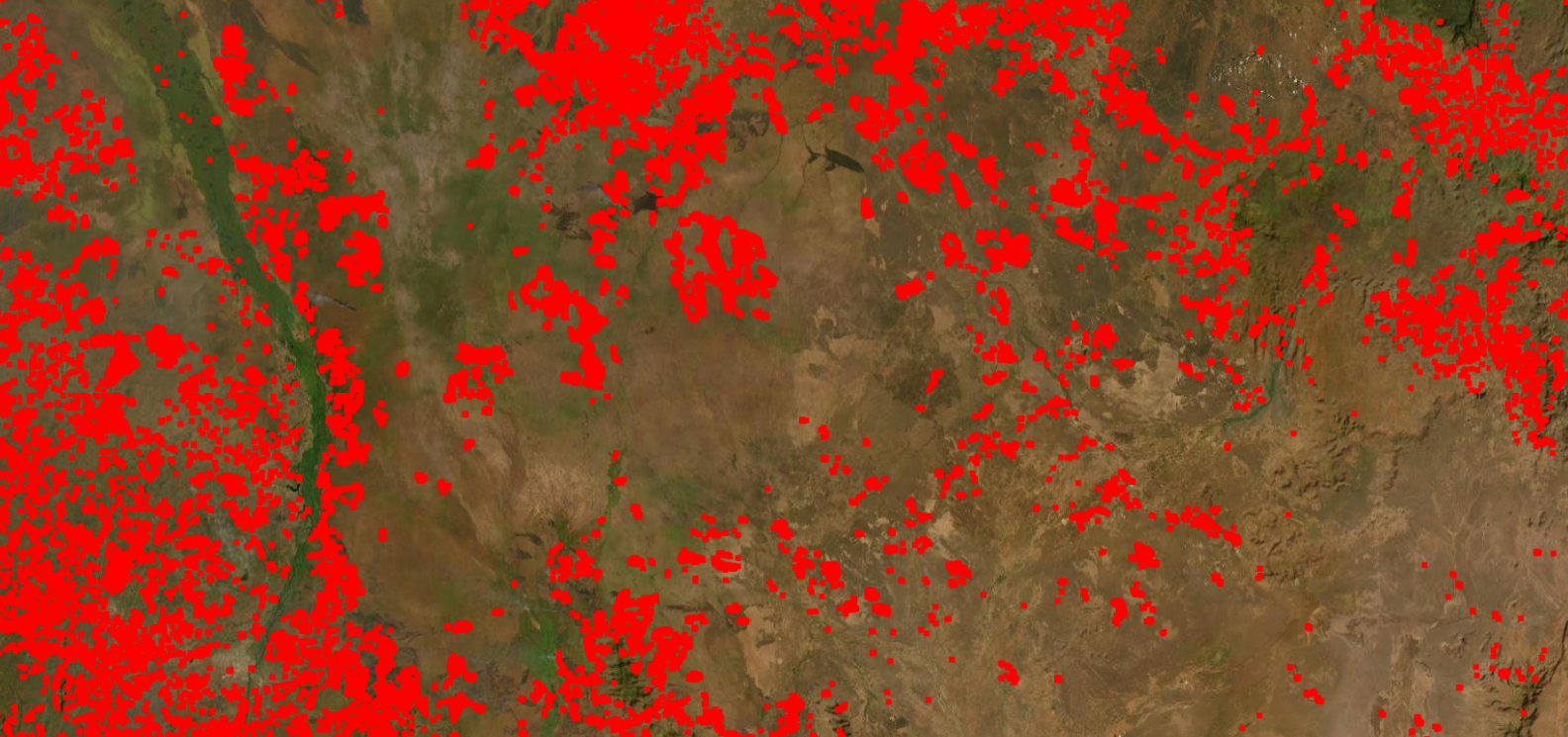 564 Landsat
FIRMS two weeks fire
5
Thank you
6